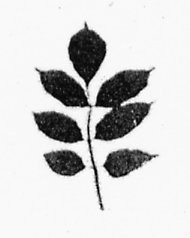 3Th – Biologia vegetale x STB – AA 2019-2020
La moltiplicazione dei meristemi è la diretta conseguenza della formazione di meristemi laterali rispetto all’asse di polarità originale. Daranno potenzialmente origine a ramificazioni  di secondo ordine, sia caulinarie che radicali.
I meccanismi di formazione sono molto diversi nei due organi assili fondamentali della pianta, il caule e la radice, a causa della diversa organizzazione di questi due organi.
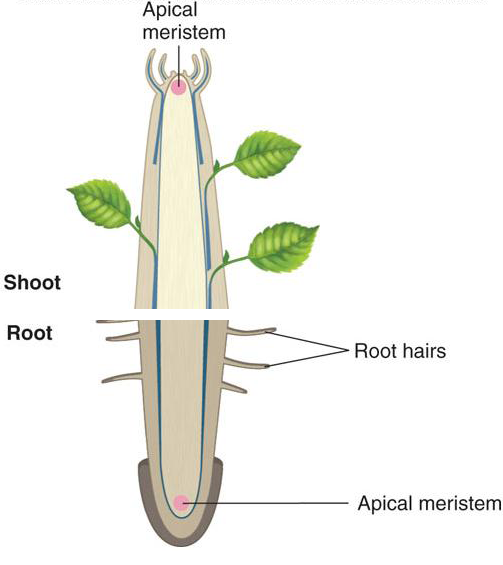 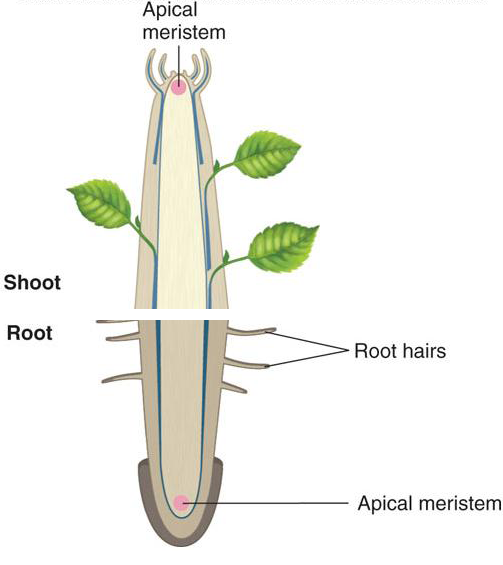 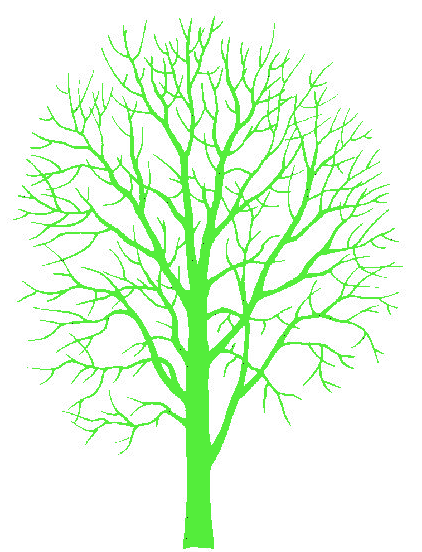 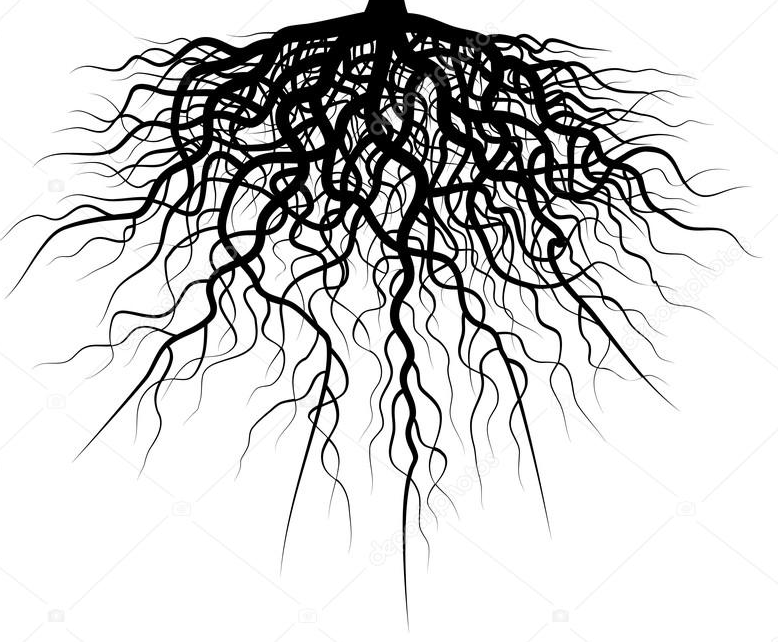 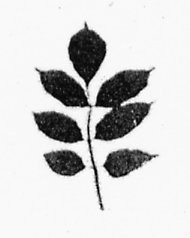 3Th – Biologia vegetale x STB – AA 2019-2020
L’aumento in complessità del sistema radicale avviene anche grazie a un processo di  moltiplicazione del numero di apici vegetativi, ma secondo uno schema molto diverso da quello descritto per la parte subaerea.
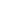 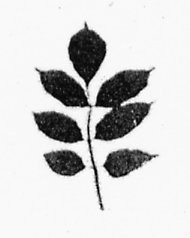 3Th – Biologia vegetale x STB – AA 2019-2020
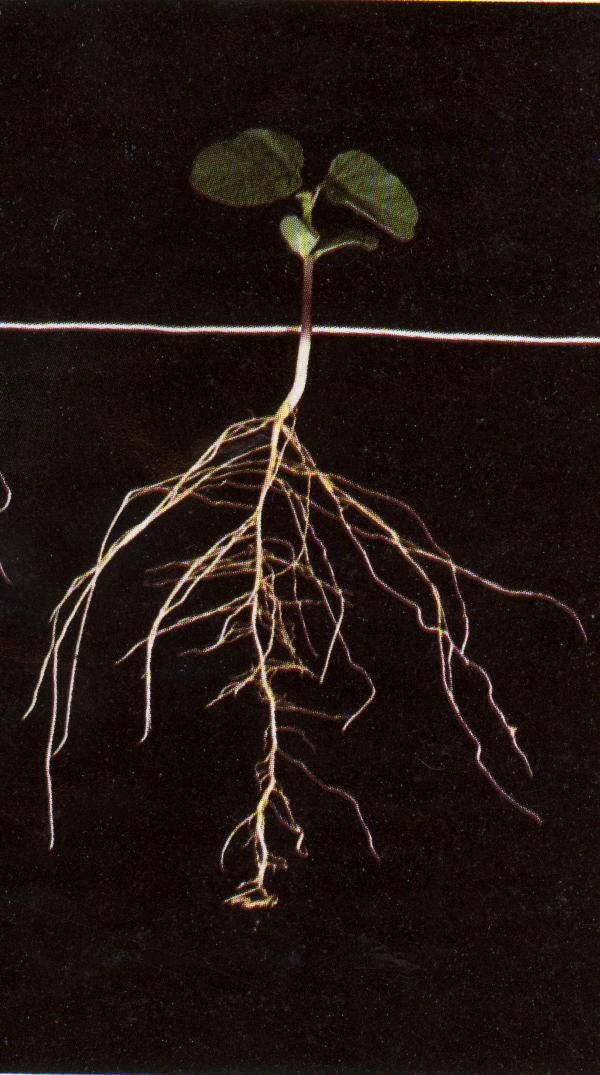 APPARATO RADICALE
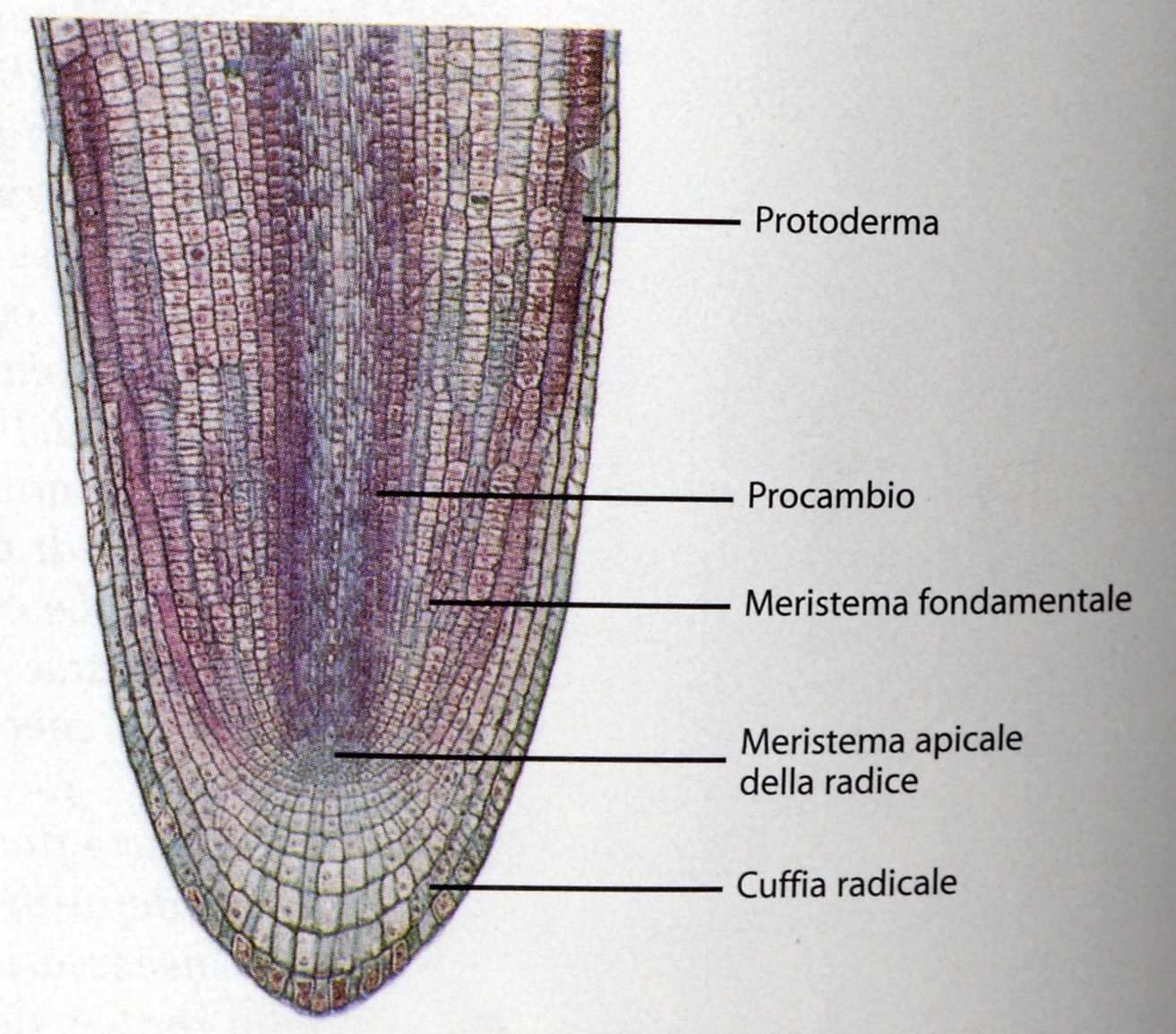 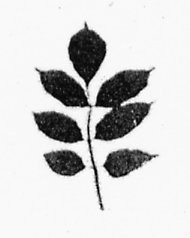 3Th – Biologia vegetale x STB – AA 2019-2020
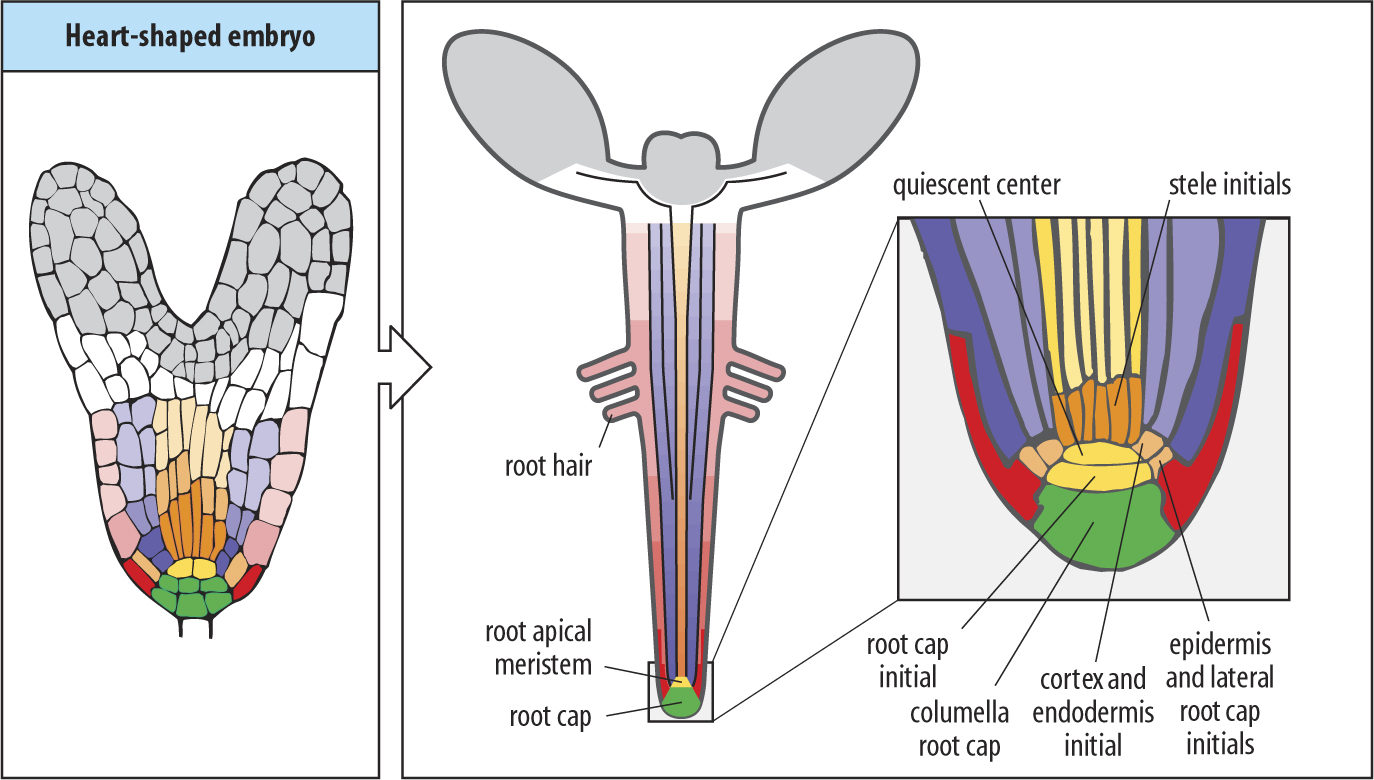 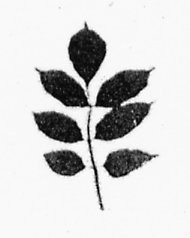 3Th – Biologia vegetale x STB – AA 2019-2020
Le radici laterali dell’apparato radicale si formano in maniera completamente diversa da quanto visto nel caule. 
Le radici non portano come il caule delle strutture a crescita definita, cioè le foglie (l’eventuale presenza di squame in un organo ipogeo permette di identificarlo come un FUSTO ipogeo!) e non sono presenti cellule meristematiche residue nella parte corticale. 
Al contrario di quanto osservato nel caule, le radici laterali si originano da una porzione interna della radice, con un processo di lacerazione dei tessuti preesistenti, che permette la fuoriuscita della nuova struttura radicale.
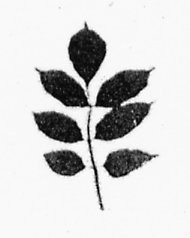 3Th – Biologia vegetale x STB – AA 2019-2020
FORMAZIONE DELLE RADICI LATERALI
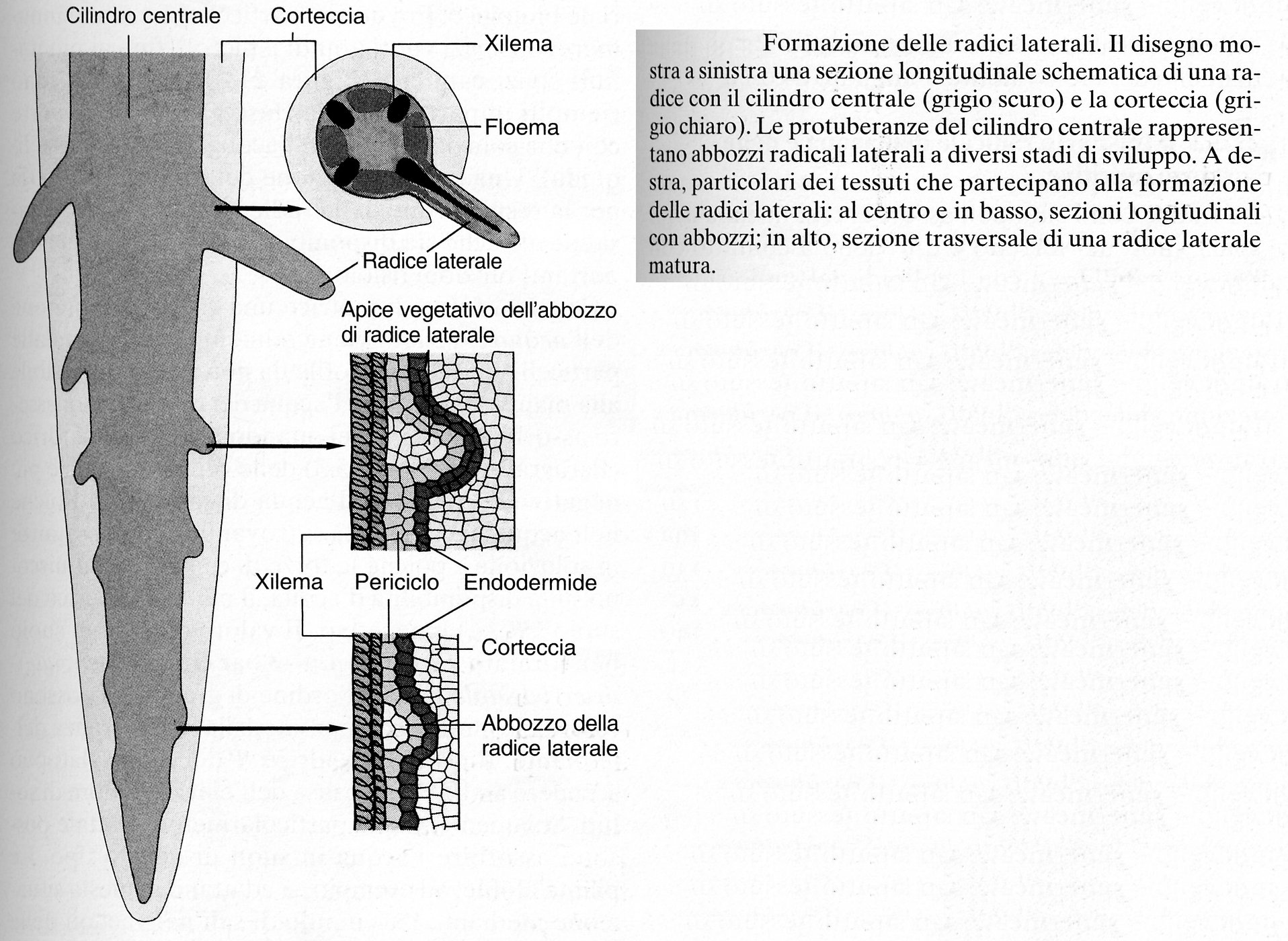 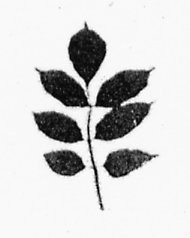 3Th – Biologia vegetale x STB – AA 2019-2020
Il risultato è una struttura aperta, con un numero elevato di apici vegetativi che possono andare in esplorazione della rizosfera.
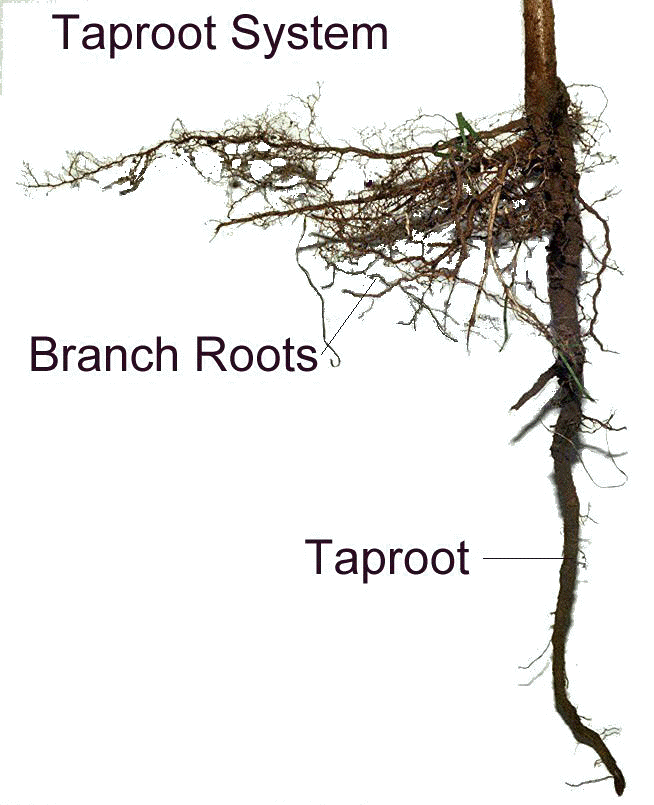 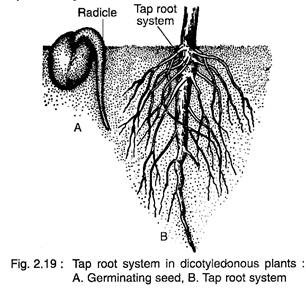 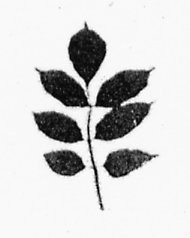 3Th – Biologia vegetale x STB – AA 2019-2020
MODELLI DI CRESCITA
delle piante vascolari
Forme di crescita
Le		forme		di		crescita	sono		in	parte	una		risposta	alla		selezione		climatica,  in	parte	conseguenza	della		selezione	per competizione:	riflettono	le  modalità		di	accrescimento	della	pianta,	che	in	certe	specie	è	veloce e  massivo, in altre lento e contenuto.
Piante erbacee: fusto verde, tenero; sviluppo in altezza  e spessore contenuto
annuali: durata della vita breve: con la stagione  avversa tutta la pianta muore, lasciando solo i semi
biennali, perenni: una parte della pianta sopravvive  durante la stagione avversa. Da questa si generano  i nuovi germogli.

Piante arbustive: piante perenni con fusti legnosi che  si ramificano dal basso, con altezza < 6(-10) m

Piante arboree: piante legnose con altezza > 6-10 m,  con fusto legnoso principale, non ramificate in basso.
Forme biologiche
Una classificazione alternativa, più rigorosa, è quella delle FORME  BIOLOGICHE proposta da Raunkiaer (1934), basata essenzial-mente sulla posizione delle gemme svernanti rispetto al terreno.
FORME BIOLOGICHE
Non vengono qui riportate ELOFITE e IDROFITE, piante dei luoghi umidi, che vengono  caratterizzate dall’ambiente di crescita più che dalla posizione delle loro gemme.
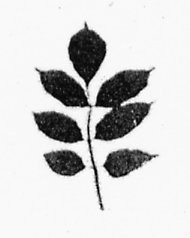 3Th – Biologia vegetale x STB – AA 2019-2020
TEROFITE (T)
Struttura erbacea, con  lignificazione (se presente)  limitata alla zona del  colletto
	Nessuna sostanza di  riserva
	Produzione di molti  semi
	Elevata velocità di  crescita nella stagione  favorevole
	Ciclo vitale molto  rapido e breve
Cereali
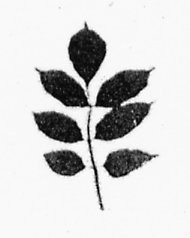 3Th – Biologia vegetale x STB – AA 2019-2020
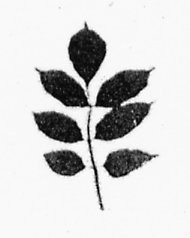 3Th – Biologia vegetale x STB – AA 2019-2020
Molte specie segetali
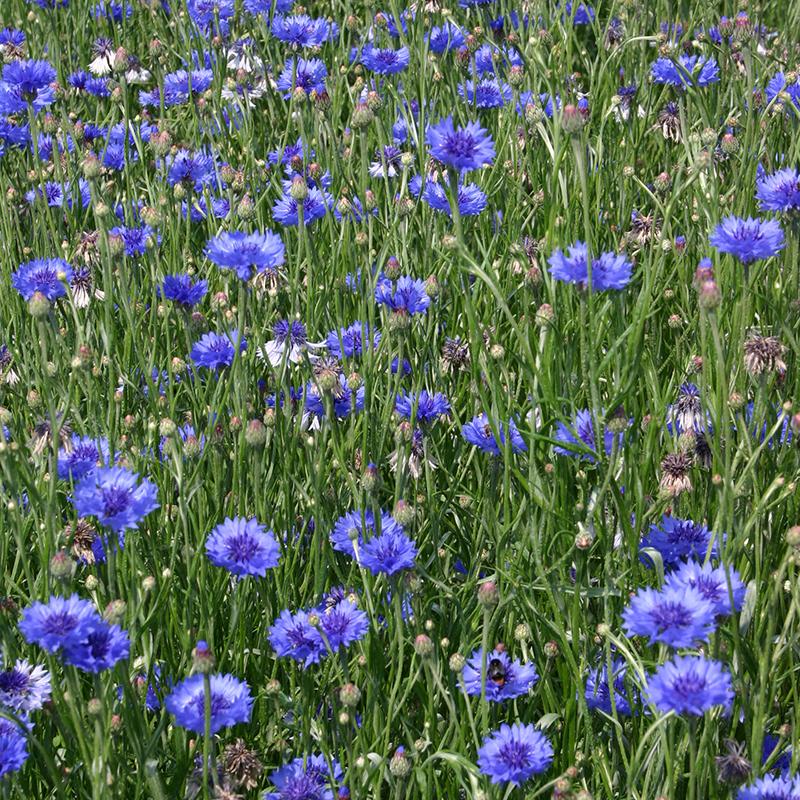 Papaver rhoeas
Centaurea cyanus
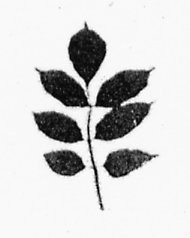 3Th – Biologia vegetale x STB – AA 2019-2020
EMICRIPTOFITE (H)
Sono piante erbacee biennali o perenni, con gemme  svernanti al livello del suolo, protette dalla lettiera di foglie.
Cespitose
Scapose
Rosulate
Reptanti
Scandenti
Plantago major L.
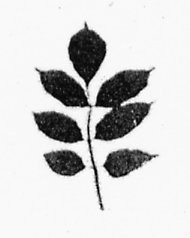 3Th – Biologia vegetale x STB – AA 2019-2020
Emicriptofite cespitose
Luzula campestris (L.) DC.
Emicriptofite scandenti
Bryonia dioica L.
Bryonia dioica L.
Convolvolus arvensis L.
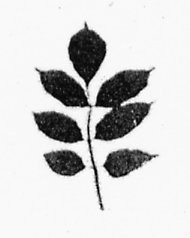 3Th – Biologia vegetale x STB – AA 2019-2020
Alcune emicriptofite sono piante biennali
Struttura erbacea,  con lignificazione (se  presente) limitata alla  zona del colletto;

Differenti organi di  riserva (per es. radice  fittonante; ipocotile  tuberizzato ecc.);

Produzione di molti  semi limitatamente al  secondo anno.
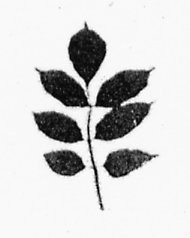 3Th – Biologia vegetale x STB – AA 2019-2020
Molti ortaggi:  carote, finocchi,  lattuga, sedano,  prezzemolo,  spinaci, cavoli,  cime di rapa, …
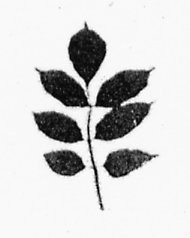 3Th – Biologia vegetale x STB – AA 2019-2020
CRIPTOFITE o GEOFITE (G)
(tipicamente perenni)
Sono piante erbacee perenni, con gemme svernanti sotto il  livello del suolo, su organi sotterranei come bulbi, tuberi ecc.

Bulbose
Rizomatose
Radicigemmate
Parassite
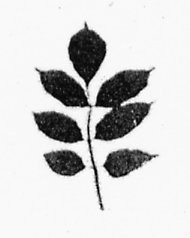 3Th – Biologia vegetale x STB – AA 2019-2020
Geofita bulbosa
Geofita rizomatosa
Polypodium vulgare
Galanthus nivalis, bucaneve
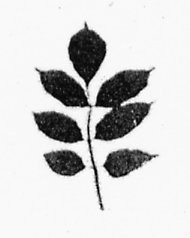 3Th – Biologia vegetale x STB – AA 2019-2020
Geofite radicigemmate: sono piante perenni con organi  sotterranei (radici) che portano gemme, dalle quali  annualmente si sviluppano le parti aeree.
Paeonia officinalis L.
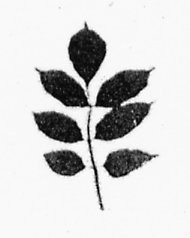 3Th – Biologia vegetale x STB – AA 2019-2020
CAMEFITE (Ch)
Sono piante perenni e legnose, con gemme svernanti  poste ad una altezza dal suolo tra i 2 e i 30 cm.
Fruticose (aspetto arbustivo, di piccole dimensioni)
Suffruticose (le porzioni più distali seccano annualmente)
Succulente
Pulvinate
Reptanti
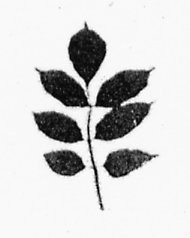 3Th – Biologia vegetale x STB – AA 2019-2020
Camefite suffruticose
Arthemisia absinthium L.
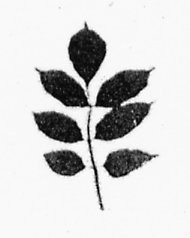 3Th – Biologia vegetale x STB – AA 2019-2020
Camefite pulvinate
Silene acaulis L.
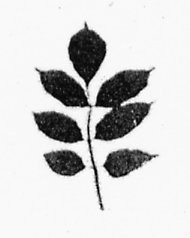 3Th – Biologia vegetale x STB – AA 2019-2020
FANEROFITE (P)
Sono piante perenni, legnose (= con tessuti lignificati),  con gemme svernanti poste ad una altezza dal suolo  maggiore di 30 cm


Arboree
Cespugliose
Succulenti
Lianose
Reptanti
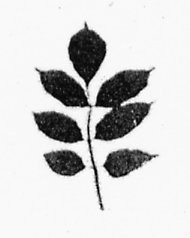 3Th – Biologia vegetale x STB – AA 2019-2020
LIGNIFICAZIONE DA LIMITATA AD ESTESA;

 PRODUZIONE DI SEMI LIMITATA SE COMPARATA  ALLA BIOMASSA DELL’INDIVIDUO;

 NEI PRIMI ANNI (DECENNI) FORTE INVESTIMENTO  DEGLI ASSIMILATI NELLA COSTRUZIONE DEL  CORPO DELLA PIANTA O IN ORGANI DI  SVERNAMENTO.
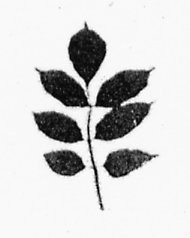 3Th – Biologia vegetale x STB – AA 2019-2020
Fanerofite arboree
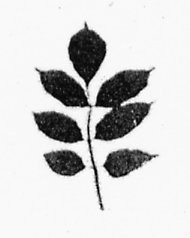 3Th – Biologia vegetale x STB – AA 2019-2020
Fanerofite  succulente
Carnegiea gigantea Britton &  Rose
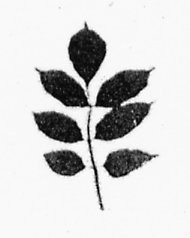 3Th – Biologia vegetale x STB – AA 2019-2020
Fanerofite  lianose
Clematis vitalba L.
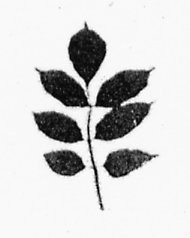 3Th – Biologia vegetale x STB – AA 2019-2020
Fanerofite reptanti
Es. Pinus mugo Turra
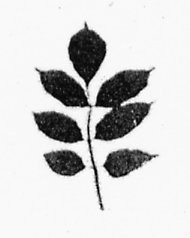 3Th – Biologia vegetale x STB – AA 2019-2020
Organi di resistenza, riserva e  propagazione: rizomi, tuberi, stoloni, bulbi
Tra le mono- e dicotiledoni sono molto diffusi speciali  organi che propagano la pianta per via agamica (cioè  non sessuale) oppure le consentono di superare  condizioni avverse quali il freddo o la siccità.
Spesso le funzioni sono riunite insieme.
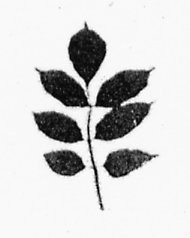 3Th – Biologia vegetale x STB – AA 2019-2020
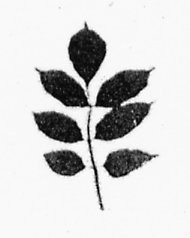 3Th – Biologia vegetale x STB – AA 2019-2020
I rizomi hanno l’aspetto di radici  ingrossate a sviluppo spesso  orizzontale, ma sono dei fusti ipogei.
Ai nodi sono	presenti gemme che  svilupperanno fusti erbacei verso  l’alto ed inferiormente radici.
Sono organi di resistenza della pianta  nel periodo avverso ma anche un  mezzo di riproduzione vegetativa,  grazie alla presenza di gemme.
La gemma apicale ha  crescita definita. La crescita  di questo rizoma prosegue  grazie allo sviluppo delle  gemme laterali.
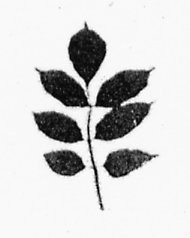 3Th – Biologia vegetale x STB – AA 2019-2020
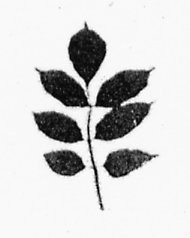 3Th – Biologia vegetale x STB – AA 2019-2020
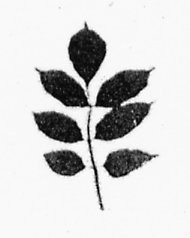 3Th – Biologia vegetale x STB – AA 2019-2020
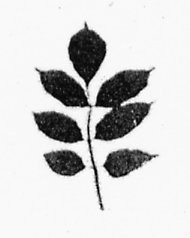 3Th – Biologia vegetale x STB – AA 2019-2020
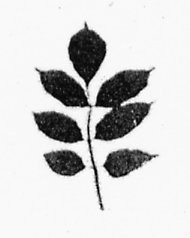 3Th – Biologia vegetale x STB – AA 2019-2020
Bulbi: sono organi  sotterranei corti e rigonfi con  funzione di riserva.
Derivano da una metamorfosi  del fusto e delle foglie.
Un bulbo è costituito da un  fusto accorciato (disco o  girello) con nodi ravvicinati, che  porta all’apice il meristema e  nella porzione basale molte  radici avventizie (= che si  formano dal fusto), ed è coperto  da foglie modificate incolori,  dette squame o CATAFILLI,  ricche di sostanze di riserva.
Propagazione vegetativa.
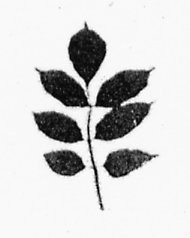 3Th – Biologia vegetale x STB – AA 2019-2020
La “buccia” della  cipolla è un insieme  di foglie modificate  in strutture  membranacee
Foglie modificate  con funzione di  riserva
Fusto con internodi  ravvicinati


Nello “spicchio”  d’aglio la struttura è  la stessa, ma la  foglia di riserva è  unica; ogni spicchio  deriva da una  gemma laterale.
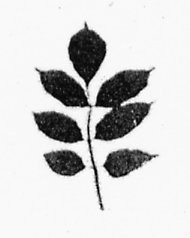 3Th – Biologia vegetale x STB – AA 2019-2020
STOLONI
Sono diffusi in molte specie di erbe e di cespugli.
Si tratta di fusti striscianti che si sviluppano sul suolo,  con internodi talvolta molto allungati e foglie modificate in  squame che portano all’estremità un ciuffo di foglie normali,  da cui ha origine una piantina con radici avventizie.
A livello dei nodi radicano, facendo nascere nuove piantine  che diventano gradualmente autonome rompendo il  collegamento con la pianta madre.
Un tipico esempio è offerto dalla  pianta di fragole o di trifogli.
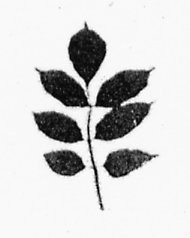 3Th – Biologia vegetale x STB – AA 2019-2020
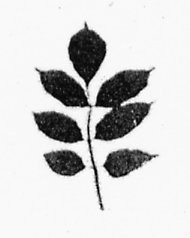 3Th – Biologia vegetale x STB – AA 2019-2020
STOLONI
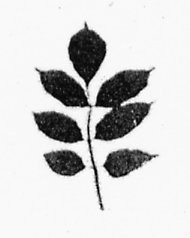 3Th – Biologia vegetale x STB – AA 2019-2020
Alcune piante possono presentare contemporaneamente diverse strutture, che  possono essere complesse. Il gladiolo possiede una particolare struttura chiamata  bulbo-tubero (o «cormo»), simile ad un bulbo ma in cui la funzione di riserva è svolta  dal fusto carnoso mentre le foglie restano sottili. Presenta inoltre stoloni e radici  avventizie
te
Con radici portanti le gemme  da cui ogni anno si riforma la  parte aerea della pianta
Tamus communis L.
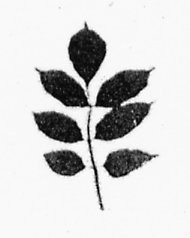 3Th – Biologia vegetale x STB – AA 2019-2020
Piante radicigemma
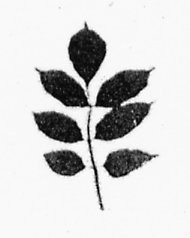 3Th – Biologia vegetale x STB – AA 2019-2020
PIANTE PERENNI
Monocarpiche: fioriscono un’unica volta nella loro vita,  quindi muoiono una volta prodotti i semi

Pluricarpiche (policarpiche): fioriscono e fruttificano  ripetutamente, spesso dopo un certo numero di anni di  crescita esclusivamente vegetativa.
La pianta può vivere un certo numero di  anni prima di fiorire. Successivamente alla  fioritura, avvengono mutamenti che  portano alla morte della pianta
Fioritura di Agave victoriea-reginae
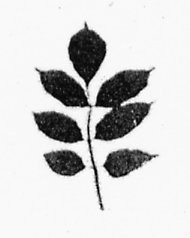 3Th – Biologia vegetale x STB – AA 2019-2020
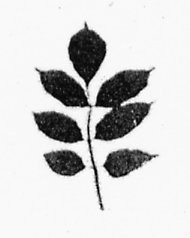 3Th – Biologia vegetale x STB – AA 2019-2020